Introduction to Computer Science
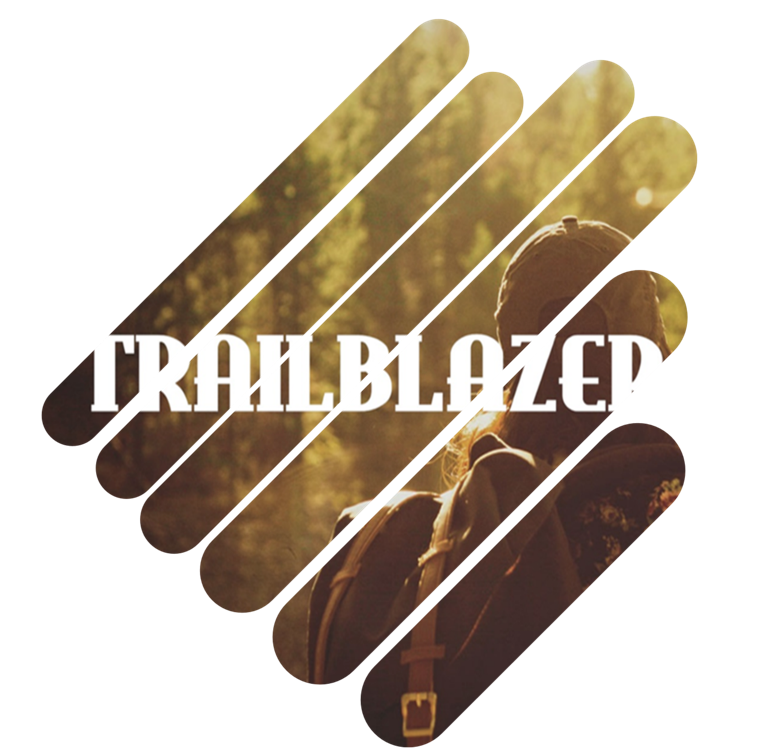 Aim
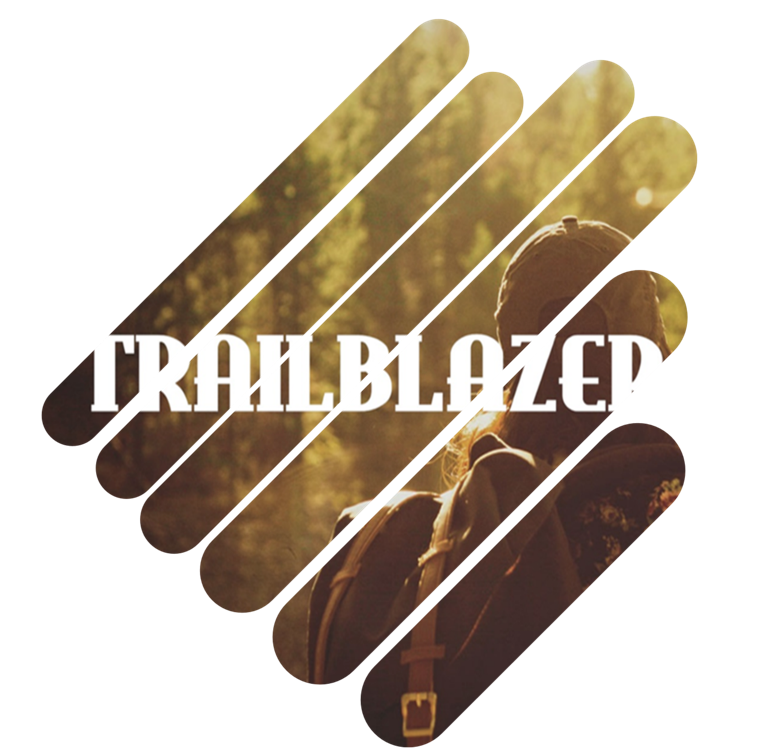 Give an overview of the underpinning theory of the technology 
Representation of data
Computation
Computer architecture
Instructions
Programming languages
Operating systems
Representation of data
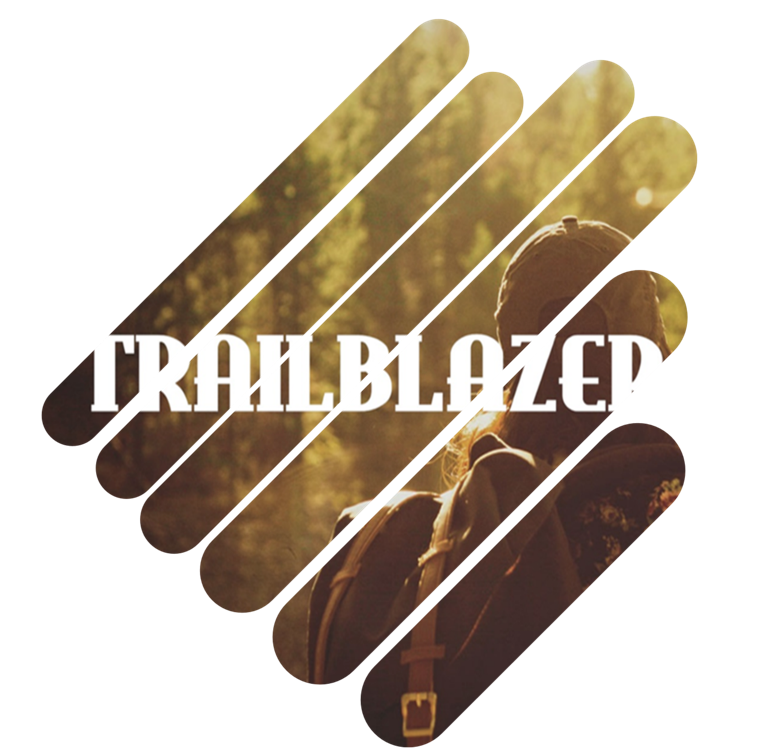 All data is represented by binary digits (bits: 0 or 1, 8 bits = 1 byte)

Why?
Presence or absence of a voltage (CPU, RAM, Flash, SSD, cables)
Presence or absence of a signal (wireless – cellular, WiFI, Bluetooth)
Presence or absence of light (CD, DVD, fibre optic)
Orientation of a magnet (HDD, Tape)
Encoding
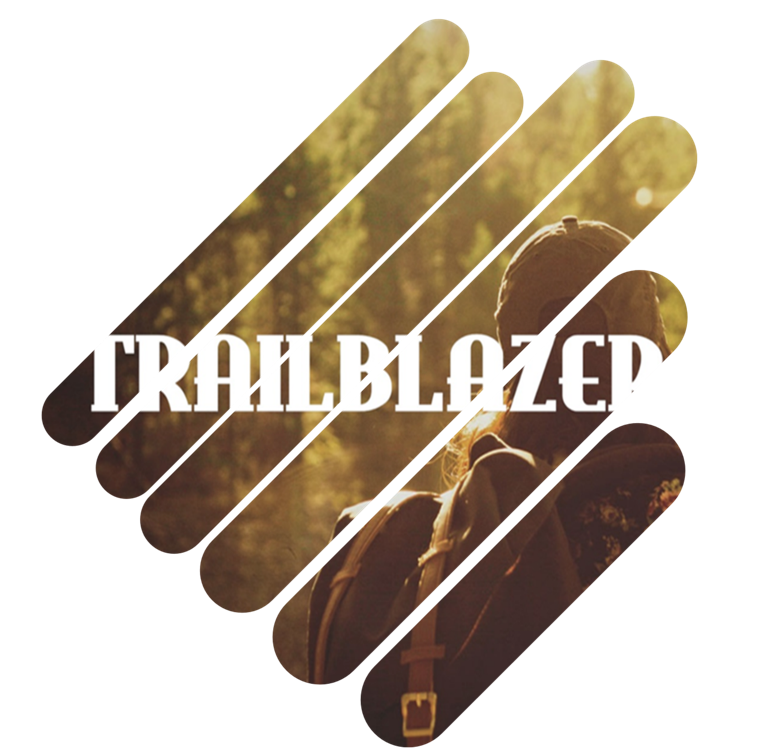 Everything in the computer is represented as sequences of binary numbers, standardised for compatibility

Instructions (CPU Instruction sets, programming languages)
Numbers (Integers, floating point)
Text (ASCII, Unicode, PDF)
Audio (mp3, WAV, AAC, FLAC)
Video (MPEG4, H264)
Images (BMP, JPEG, PNG)
Binary and hexadecimal
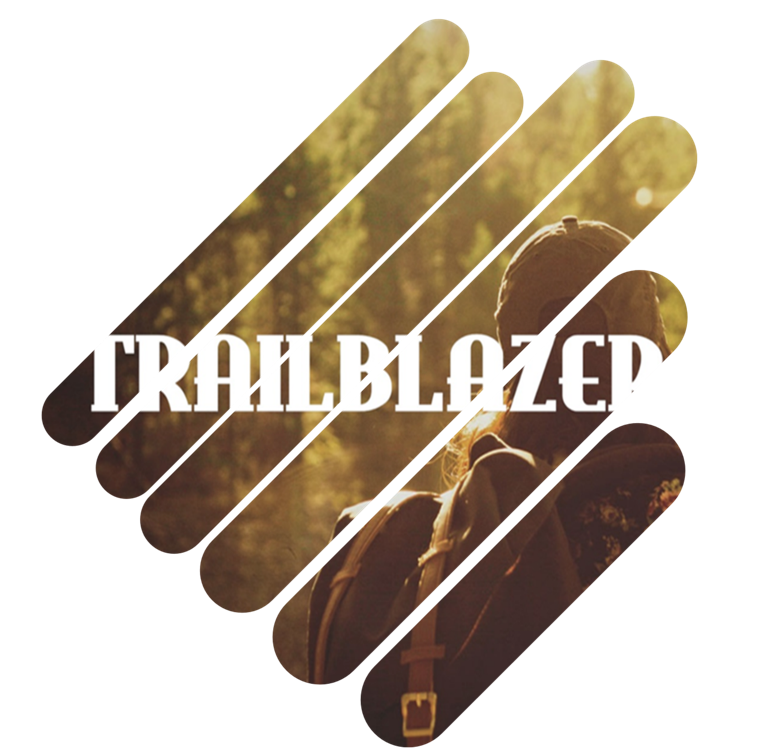 A bit can only have the value of 0 or 1
A typical 32 bit instruction for an ARM CPU is:
10101011100101010010100111101011
This is difficult for humans to read
Split this into groups of 4 bytes
1010 1011 1001 0101 0010 1001 1110 1011
Each group of 4 bits can have 16 combinations
Hexadecimal allows us to count these from 0 to f 
0, 1, 2, 3, 4, 5, 6, 7, 8, 9, a, b, c, d, e, f
So the instruction becomes:
ab 95 39 eb
Which is easier to read
Examples of hexadecimal
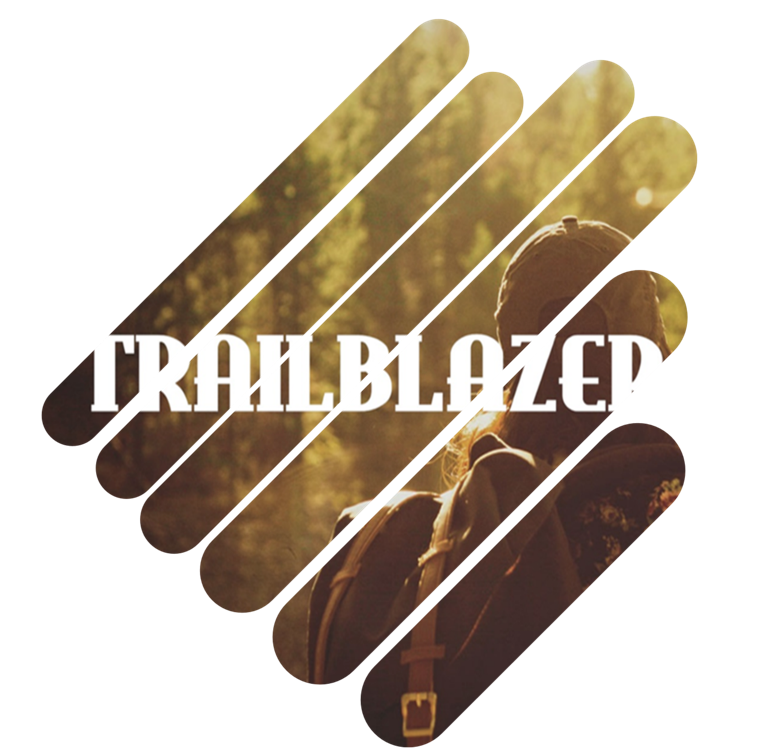 24 bit RGB colour (HTML)
ffffff (white) = Red(1111 1111) Green (1111 1111) Blue (1111 1111) 

BSOD
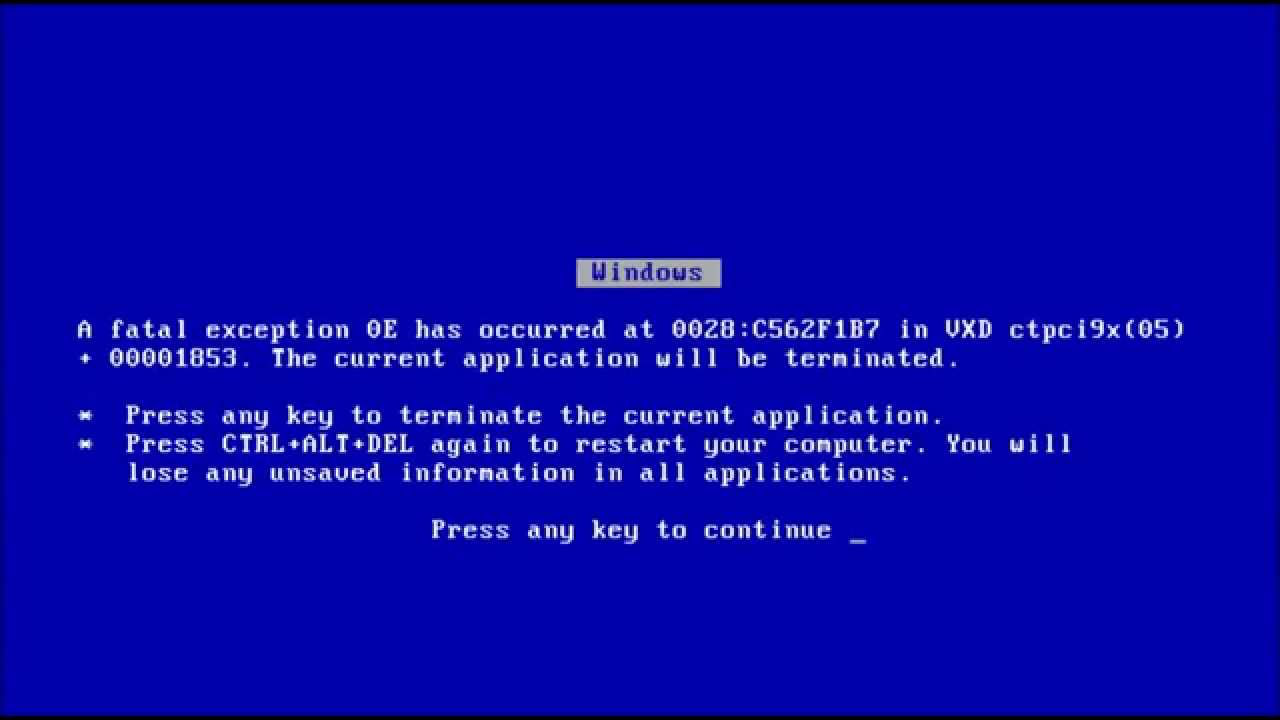 Computation
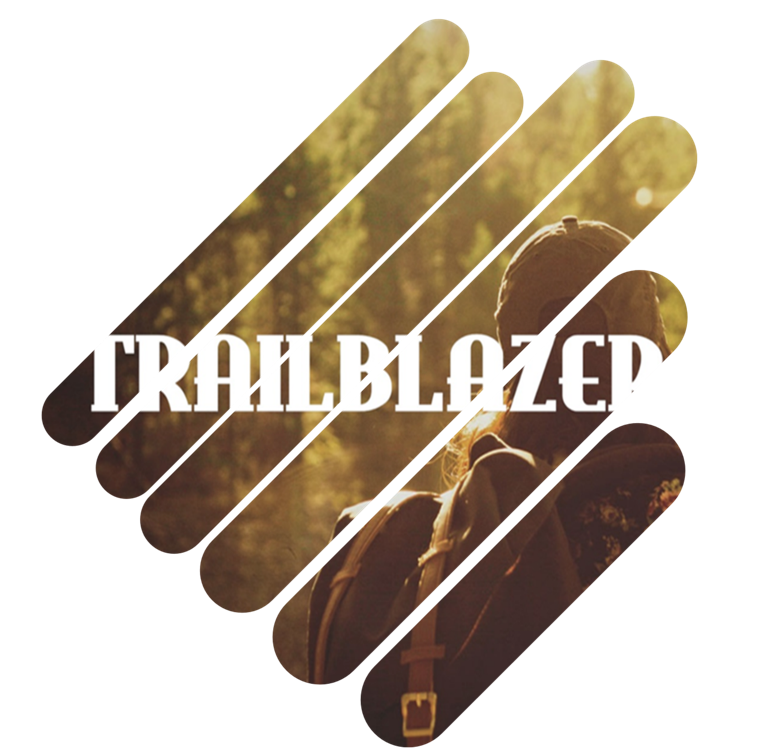 Transistor circuitry (logic gates: NOT, AND, NAND, OR, NOR, XOR)
Combinations of gates allow ADDITION, SUBTRACTION, COMPARISON and fast electronic storage of bits
Millions of transistors are used to form the microprocessor
CPU
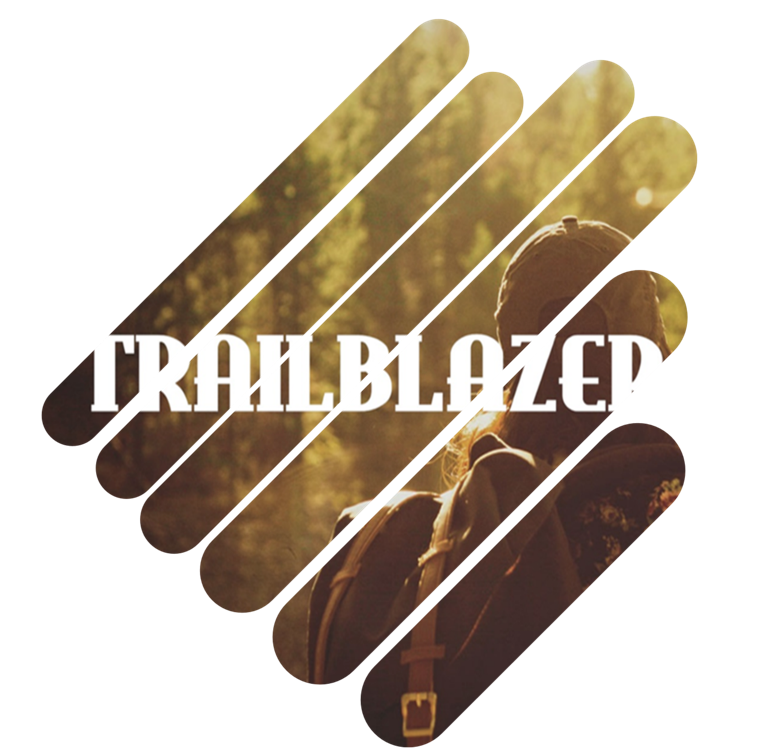 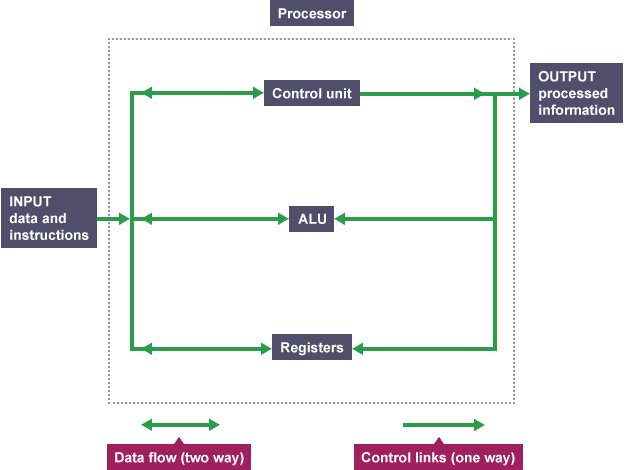 Control unit determines what gets done, timing amd interaction with peripherals
Fetch an instruction
Decode
Execute
ALU (arithmetic logic unit) does calculations and comparisons
Registers are very fast local memory for storing and changing values being worked on
Bus
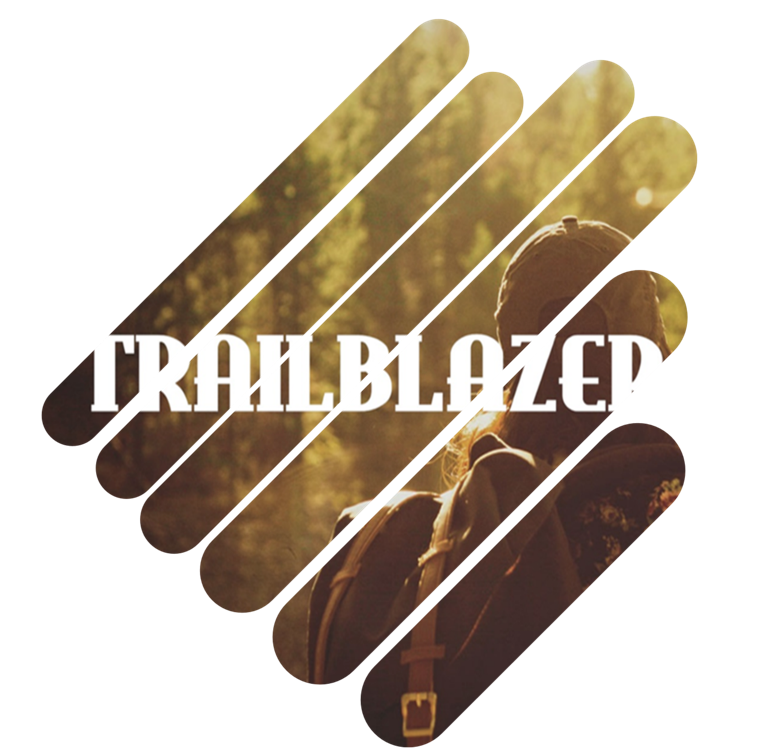 Data and instructions move over buses
Printed circuit board tracks
Cables (eg USB)
Parallel bus transfers all data in one cycle 
Used for:
Fast transmission inside a computer
Short distances

Serial bus transfers all data in as many cycles as there are bits
Used for
Transfer to other devices
Medium to long distances
Lower cost
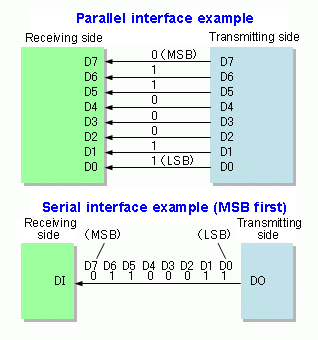 Architecture
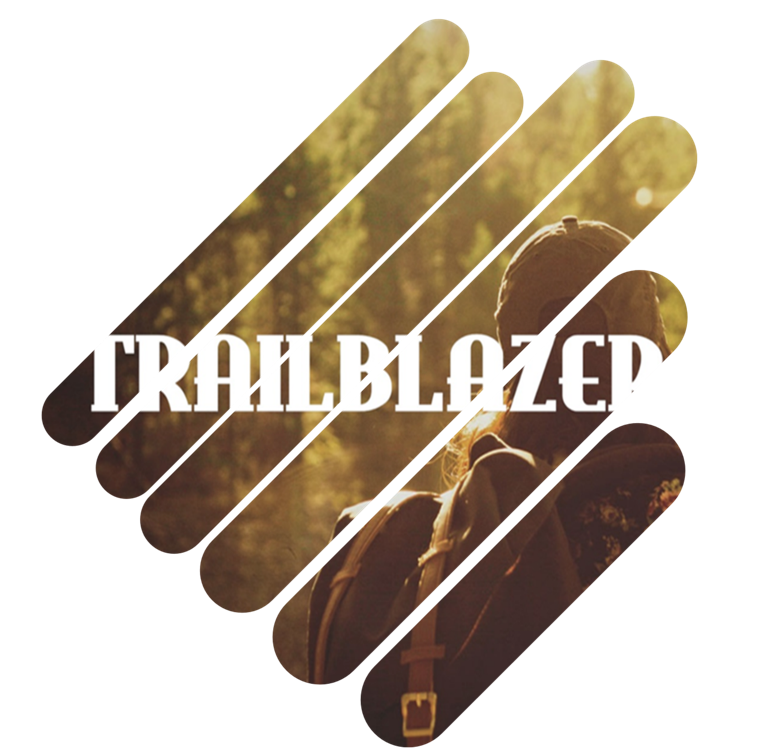 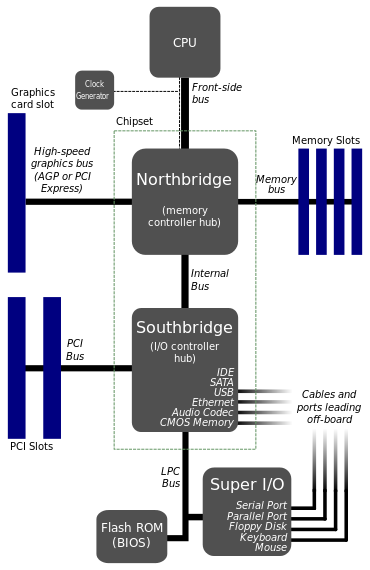 CPU is the fastest device

Northbridge and front side bus connect graphics and memory (RAM)
Newer CPUs have absorbed the Northbridge to reduce latency

Southbridge connects slower devices
SSDs are migrating to PCIe (faster than SATA)
Instruction set
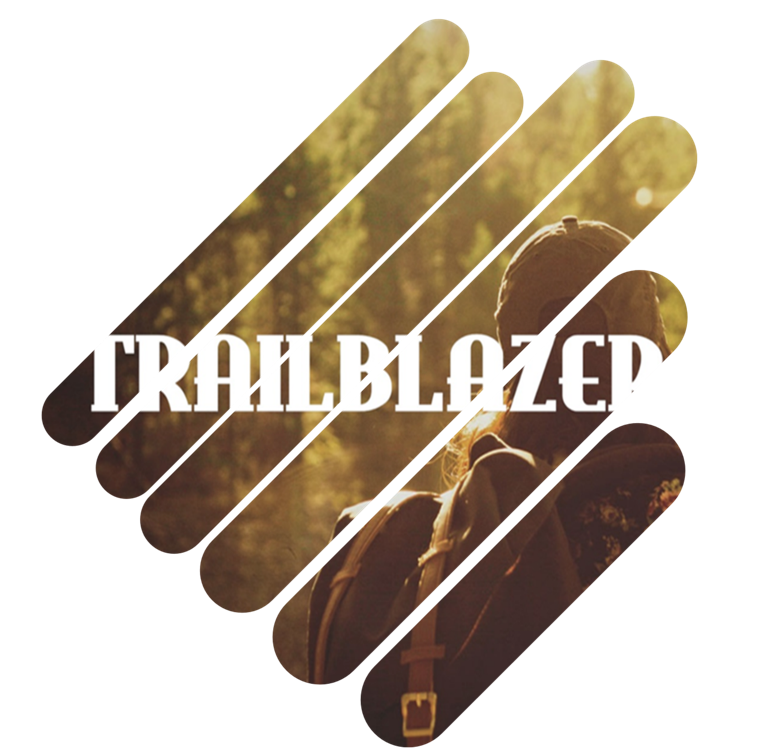 The CPU only performs a few basic functions:
performing mathematical operations like addition and subtraction
moving data from one memory location to another
making decisions (comparisons) and jumping to a new set of instructions based on those decisions
These operations are determined by the instruction set (x86, ARM), such as:
ADD - Add two numbers together.
COMPARE - Compare numbers.
IN - Input information from a device, e.g. keyboard.
JUMP - Jump to designated RAM address.
JUMP IF - Conditional statement that jumps to a designated RAM address.
LOAD - Load information from RAM to the CPU.
OUT - Output information to device, e.g. monitor.
STORE - Store information to RAM.
Assembler language
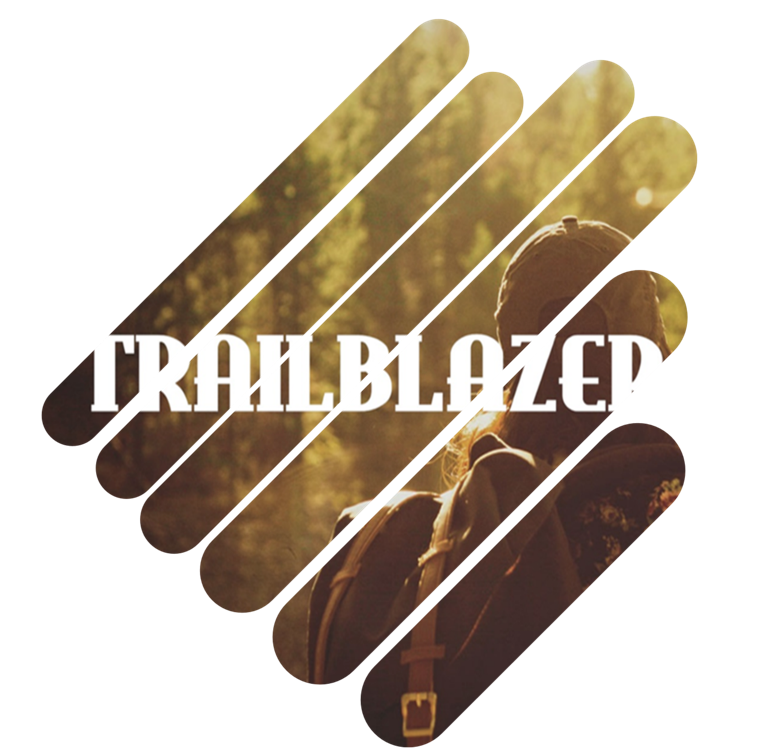 In the CPU these instructions are binary (32 or 64 bits)
Assembler language uses MNEMONICS
A typical line in an assembly language programme might be as follows:
LOOP: MOV.B r0, #80 ; initialise counter

LOOP is a label, the program can jump back to this
MOV.B is an instruction to move 1 byte of data (8 bits)
R0 is the register the data is to be moved to (register 0)
#80 is the value in hexadecimal to be moved to register 0
initialise counter is a comment to aid the programmer
This instruction will become 11 0000 1000 0000 when assembled
Higher level languages
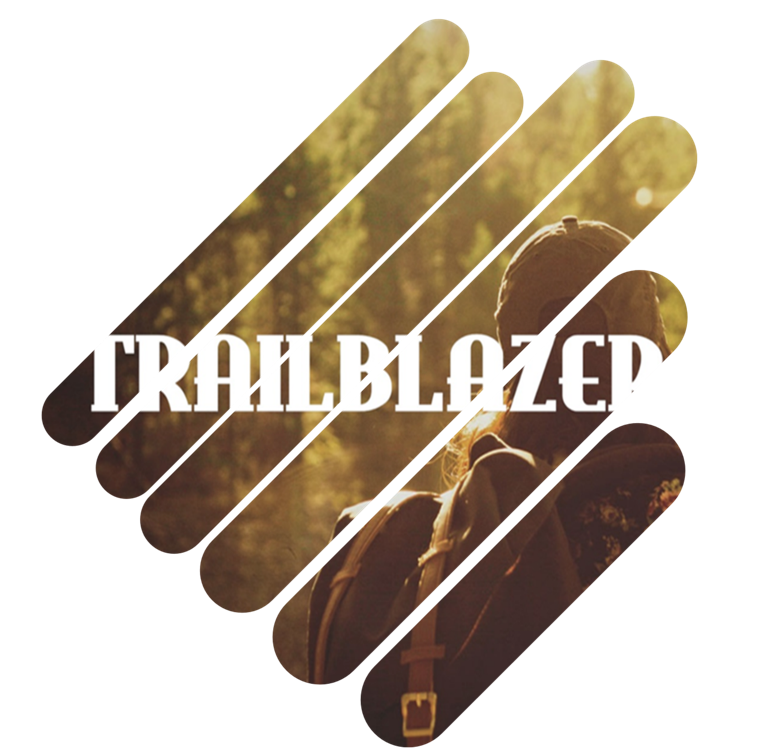 Assembler programming is hard

Used where performance or space is paramount (device drivers, real time systems, embedded systems)

Higher level languages provide abstraction
Written in more “natural” languages
Compiled or interpreted into machine code for execution
Higher level language example - Python
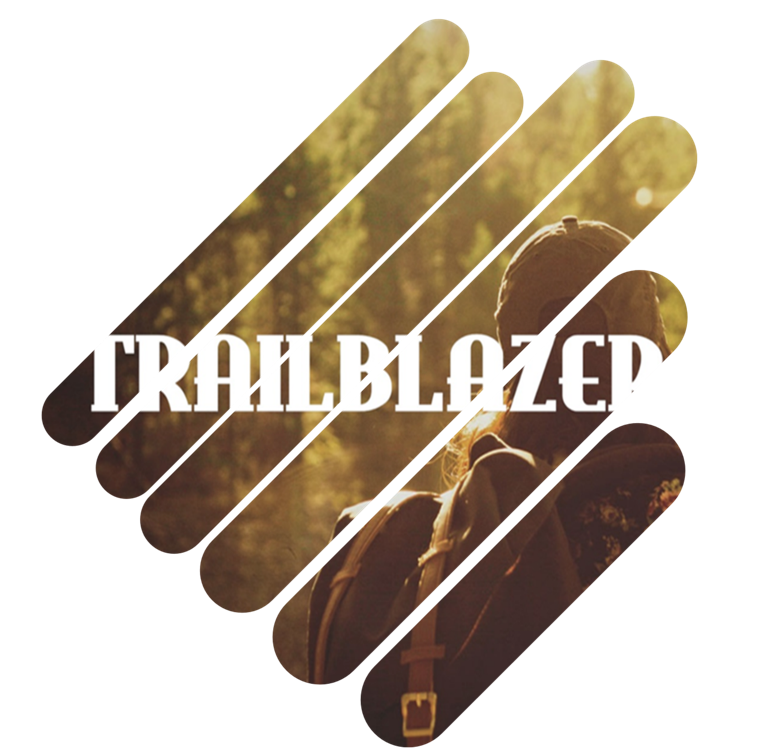 choice = 0

while choice <1 or choice >5:
    
	choice = int(input("Choose a number between 1 and 5: "))
    
	if choice < 1 or choice >5:
      
		print("Not a valid choice - try again")

print("You managed to do that")
Operating system functions (1)
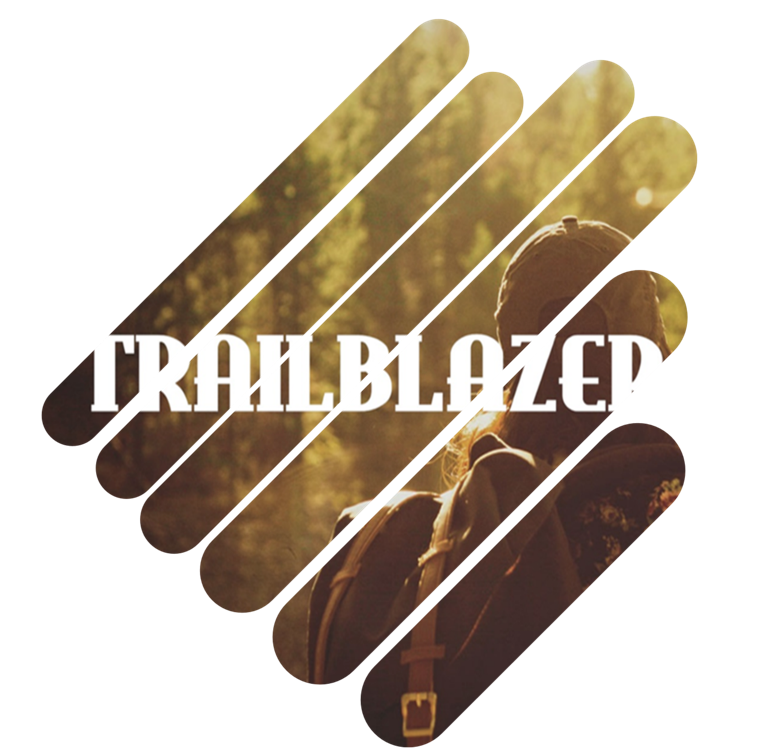 Interface - provides a user interface so it is easy to interact with the computer (command line or GUI)
Manages the CPU - runs applications and executes and cancels processes
Multi-tasks - allows multiple applications to run at the same time
Manages memory- transfers programs into and out of memory, allocates free space between programs, and keeps track of memory usage
Operating system functions (2)
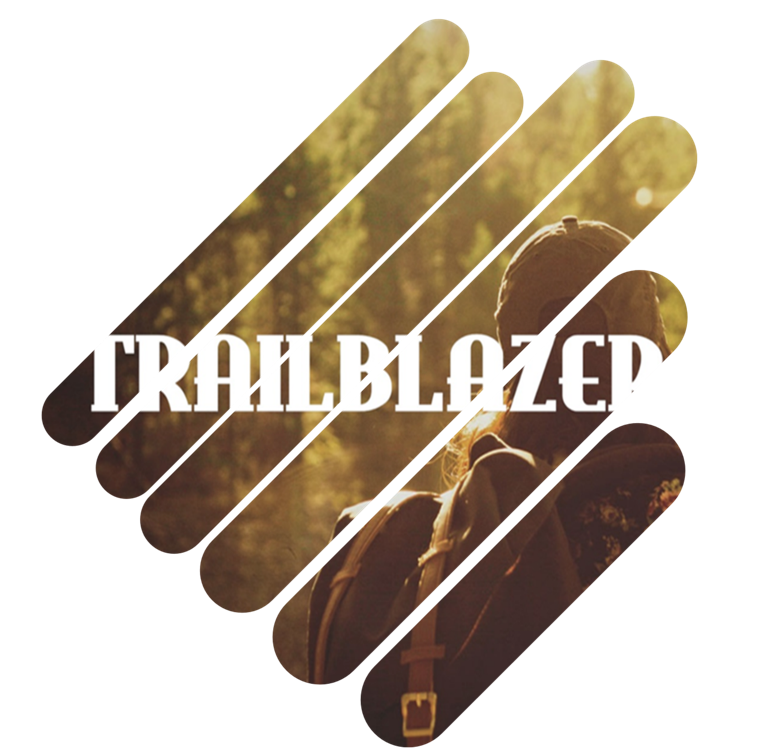 Manages peripherals- opens, closes and writes to peripheral devices such as storage attached to the computer
Organises - creates a file system to organise files and directories
Security - provides security through user accounts and passwords
Utilities - provides tools for managing and organising hardware
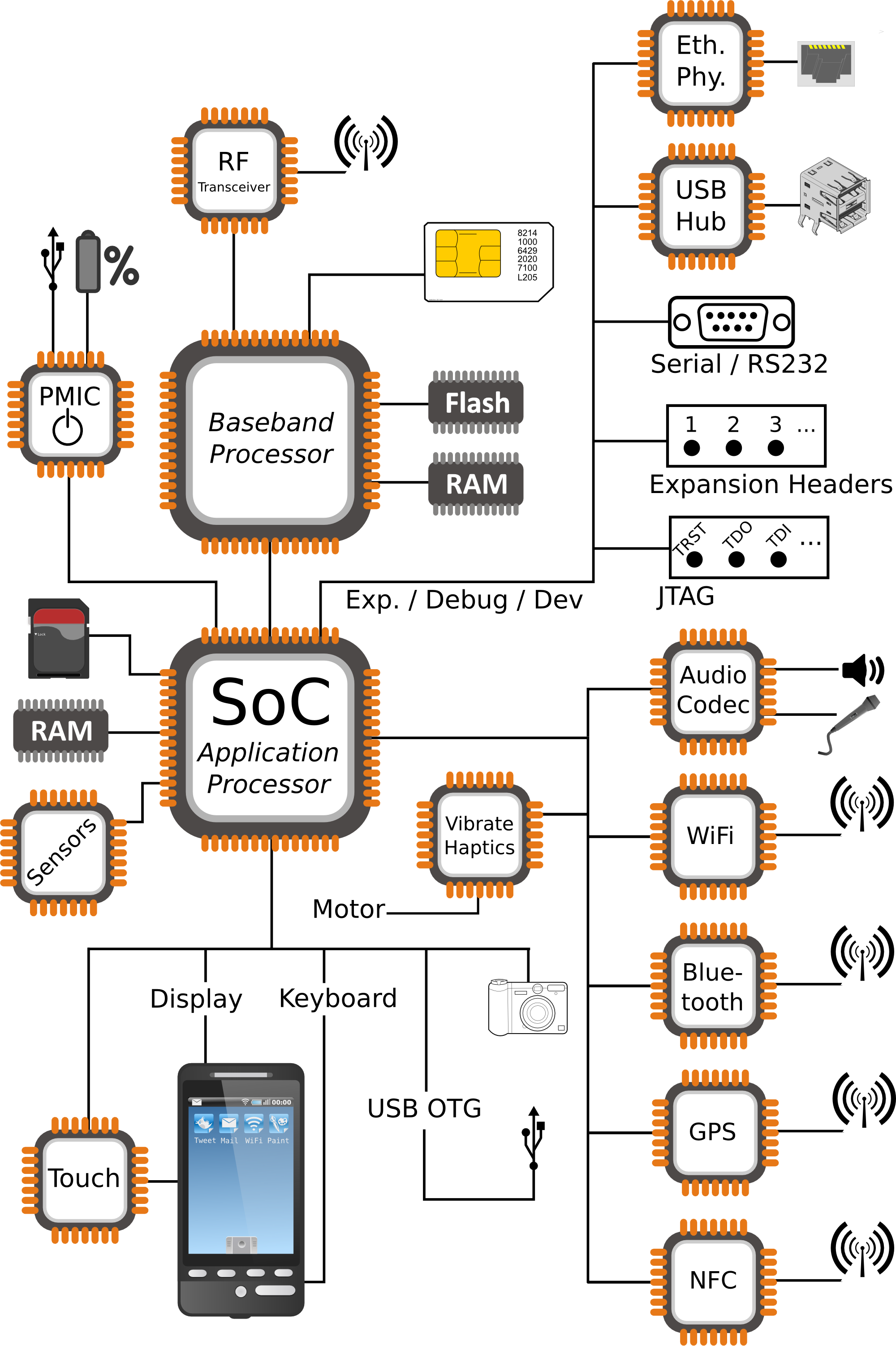 Android phone
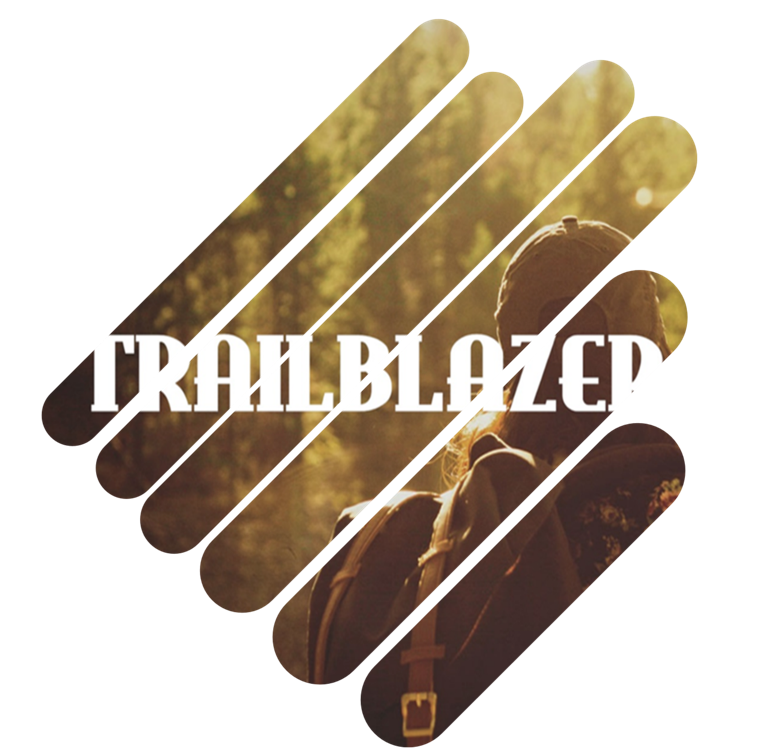 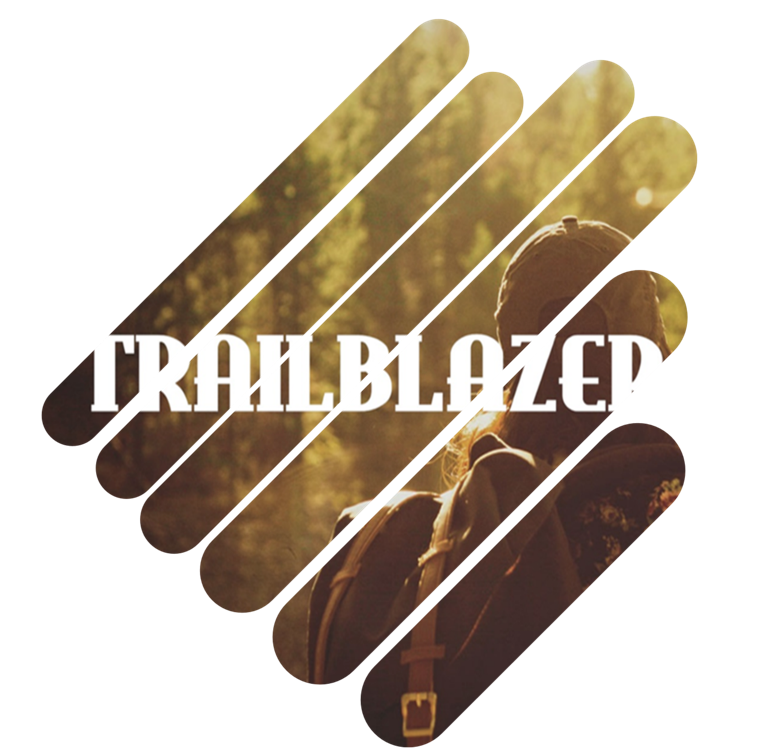 Aim
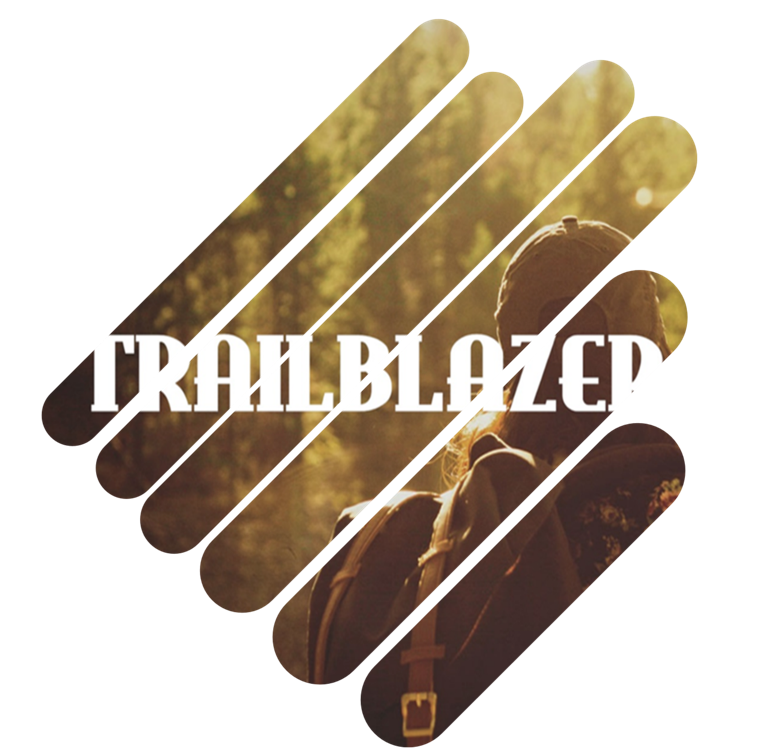 Give an overview of the underpinning theory of the technology 
Representation of data   ✔️
Computation   ✔️
Computer architecture  ✔️
Instructions   ✔️
Programming languages   ✔️
Operating systems   ✔️